আজকের পাঠে 
সবাইকে স্বাগতম
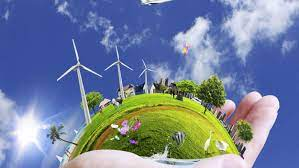 মোঃমামুনুর রশীদ
      প্রধান শিক্ষক
  বিরামপুর রেল কলোনী সপ্রাবি
  বিরামপুর, দিনাজপুর।
প্রাথমিক বিজ্ঞান
    শ্রেণিঃ৪র্থ
   অধ্যায়ঃ ১ 
  পাঠ্যাংশঃ৩(পরিবেশের            পরিবর্তন)
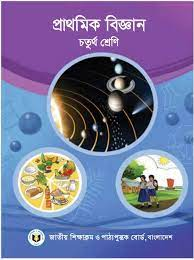 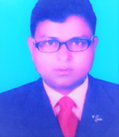 ছবিতে আমরা কী কী দেখতে পাচ্ছি?
ঝড়,ভূমিকম্পের কারণে পরিবেশের পরিবর্তন হচ্ছে
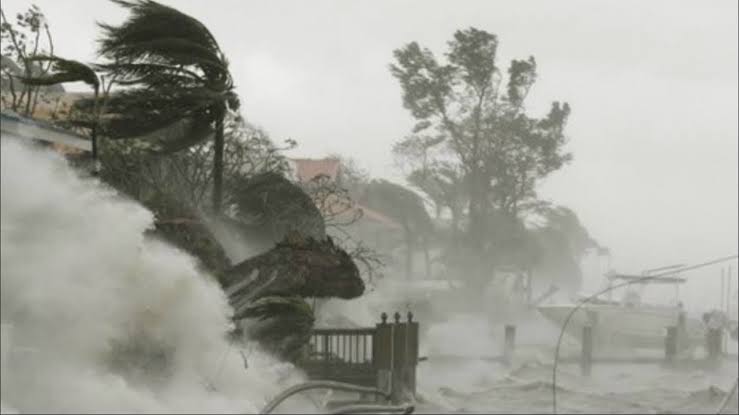 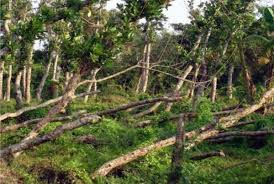 ভূমিকম্প
ঝড়
ছবিতে আমরা কী কী দেখতে পাচ্ছি?
বনভূমি ধ্বংস,পাহাড় কাটার কারণে  পরিবেশের পরিবর্তন হচ্ছে
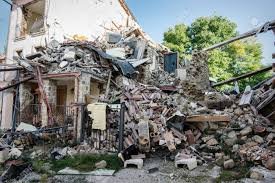 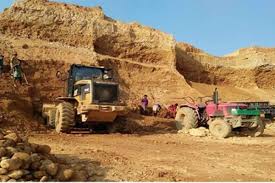 পাহাড় কাটা
ভূমিকম্প
আজকের পাঠ
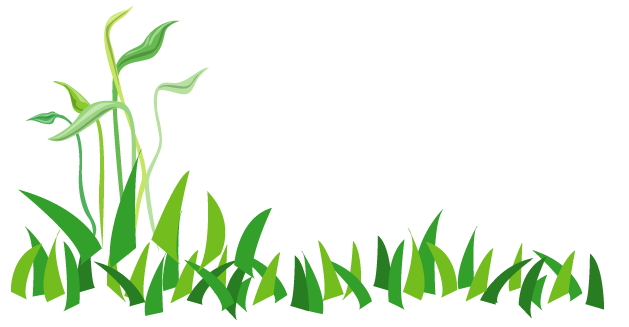 পরিবেশের পরিবর্তন
শিখনফল
১.২.১  বিভিন্ন প্রাকৃতিক কারনে (ঝড়,ঝঞ্ঝা,ভূমিকম্প ইত্যাদি) পরিবেশের
পরিবর্তন ঘটে তা উল্লেখ করতে পারবে।
১.২.২ মানুষ তার নিজের প্রয়োজনে বিভিন্ন প্রাকৃতিক সম্পদ ব্যবহারের
মাধ্যমে পরিবেশের পরিবর্তন ঘটাচ্ছে তা ব্যাখ্যা করতে পারবে।
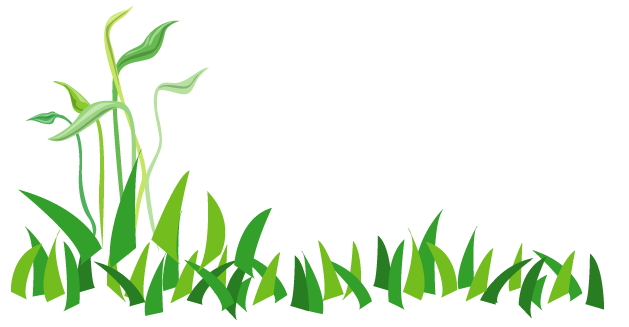 ছবিতে আমরা কী কী দেখতে পাচ্ছি?
এগুলো হচ্ছে পরিবেশের পরিবর্তনের কারণ
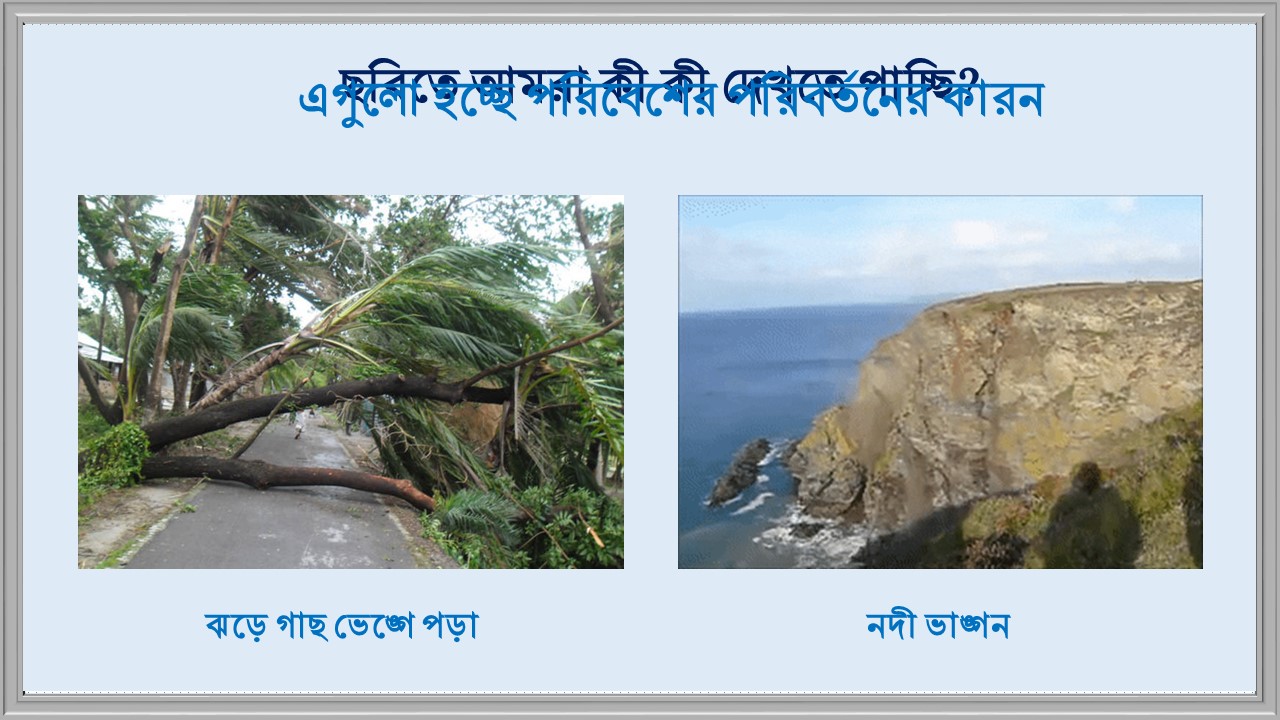 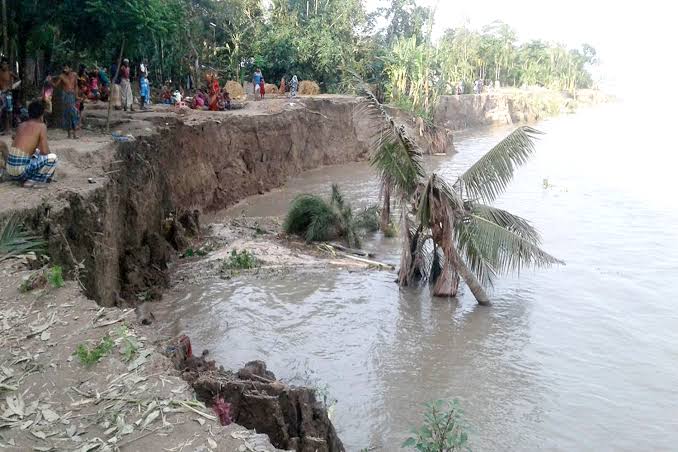 নদী ভাঙ্গন
ঝড়ে গাছ ভেঙ্গে পড়া
ছবিতে আমরা কী কী দেখতে পাচ্ছি?
এগুলো হচ্ছে পরিবেশের পরিবর্তনের কারণ
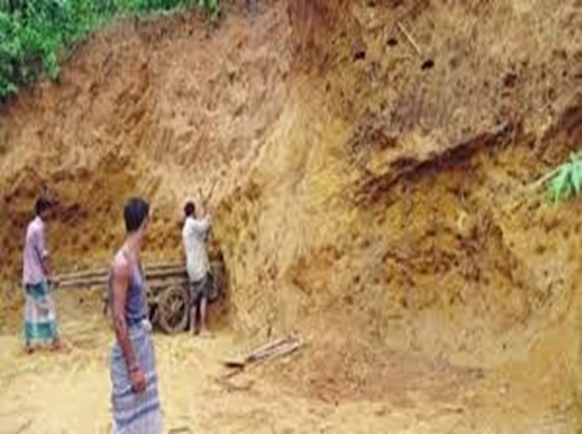 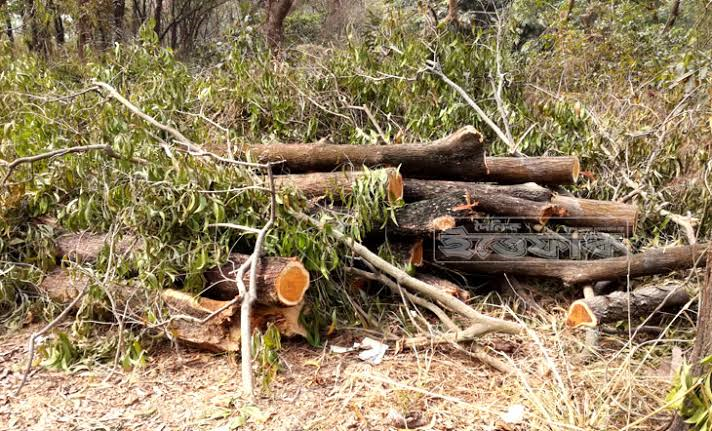 জ্বালানির জন্য গাছ কাটা
ঘর-বাড়ি তৈরির জন্য পাহাড় কাটা
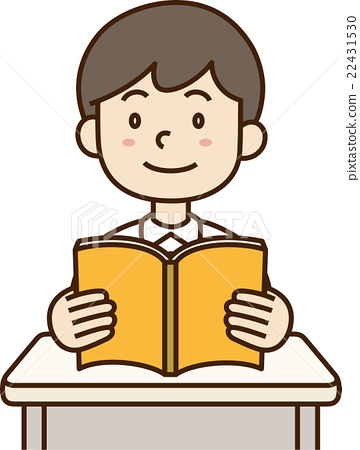 একক কাজ
পরিবেশ পরিবর্তনের ২টি কারণ লিখ?
এগুলো হচ্ছে পরিবেশের পরিবর্তনের কারণ
ছবিতে আমরা কী কী দেখতে পাচ্ছি?
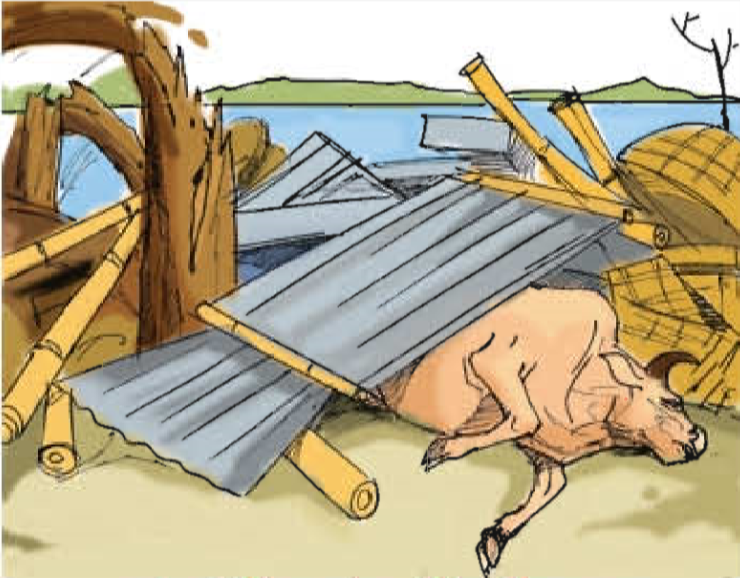 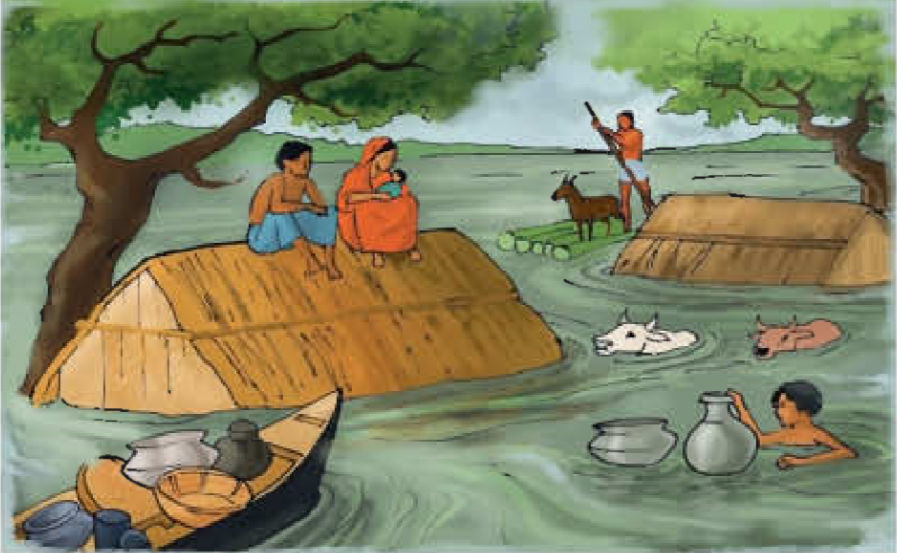 ঝড়ে মানুষ,গৃহপালিত পশুর মৃত্যু
বন্যায় সব কিছু ডুবে যাওয়া
ছবিতে আমরা কী কী দেখতে পাচ্ছি?
এগুলো হচ্ছে পরিবেশের পরিবর্তনের কারণ
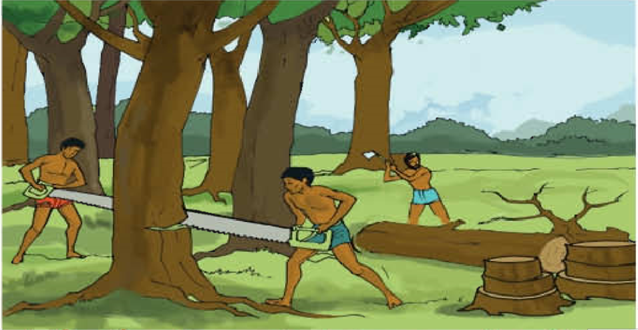 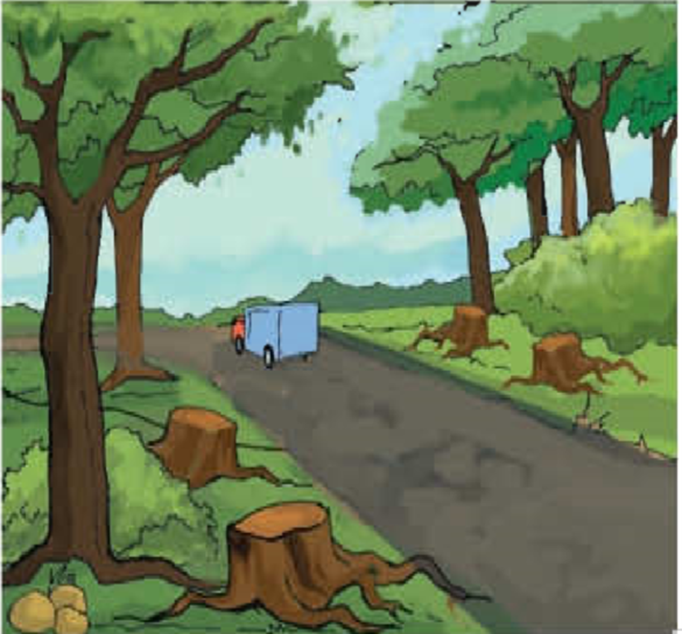 বনভূমি কেটে রাস্তা নির্মাণ
আসবাবপত্রের জন্য গাছ কাটা
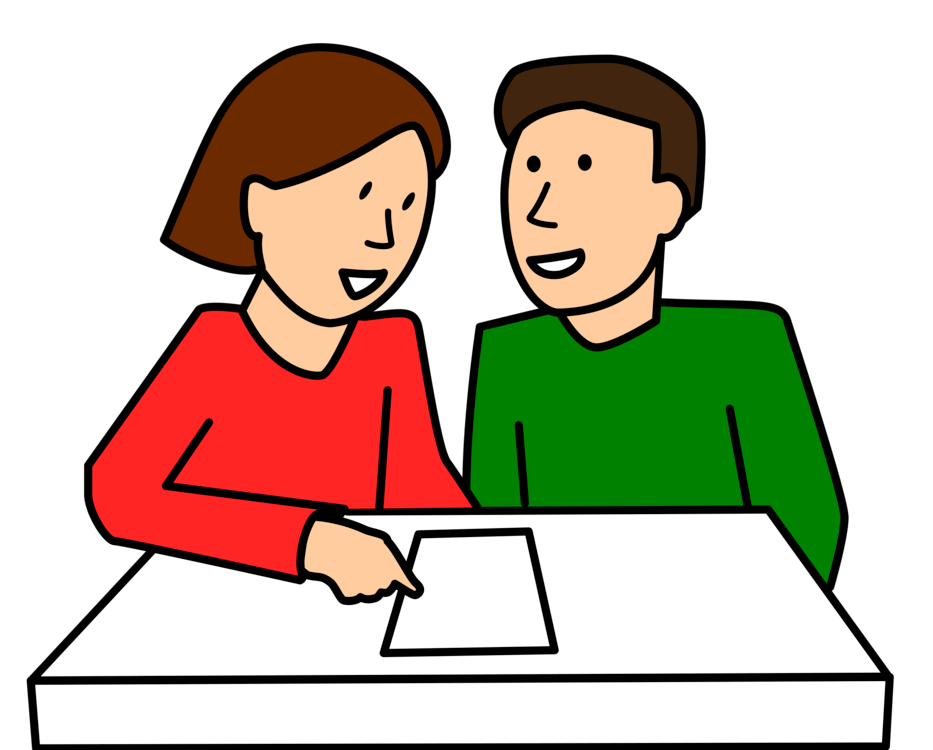 জোড়ায় কাজ
পরিবেশ পরিবর্তনের ২টি প্রাকৃতিক কারণ লিখ।
মানুষের কর্মকাণ্ড দ্বারা পরিবেশ পরিবর্তনের ২টি কারণ  লিখ।
ছবিতে আমরা কী কী দেখতে পাচ্ছি?
পরিবেশ পরিবর্তনের প্রভাবে ঘটছে
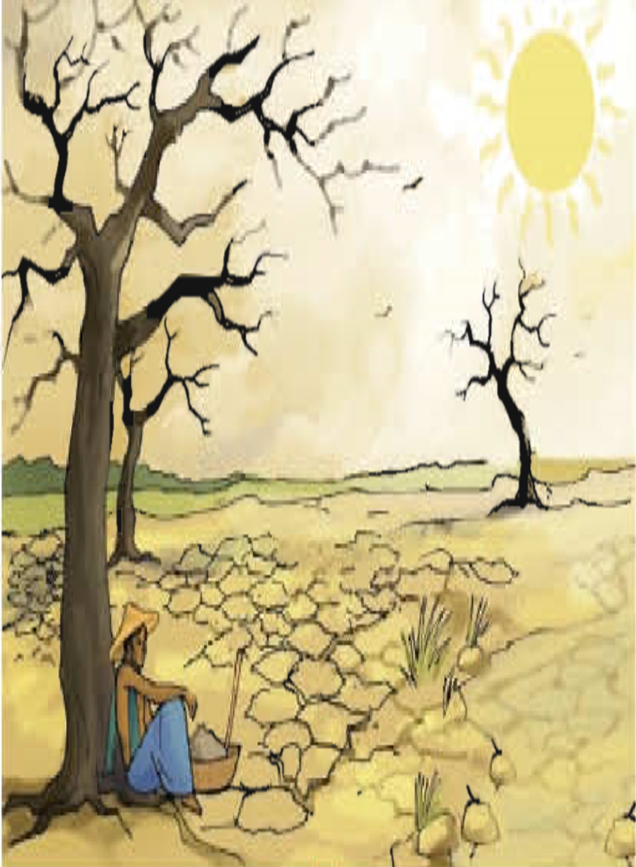 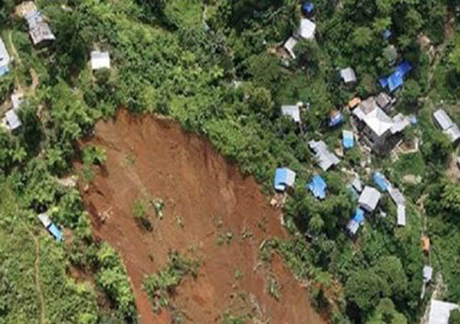 খরা
ভূমিধস
ছবিতে আমরা কী কী দেখতে পাচ্ছি?
পরিবেশ পরিবর্তনের প্রভাবে ঘটছে
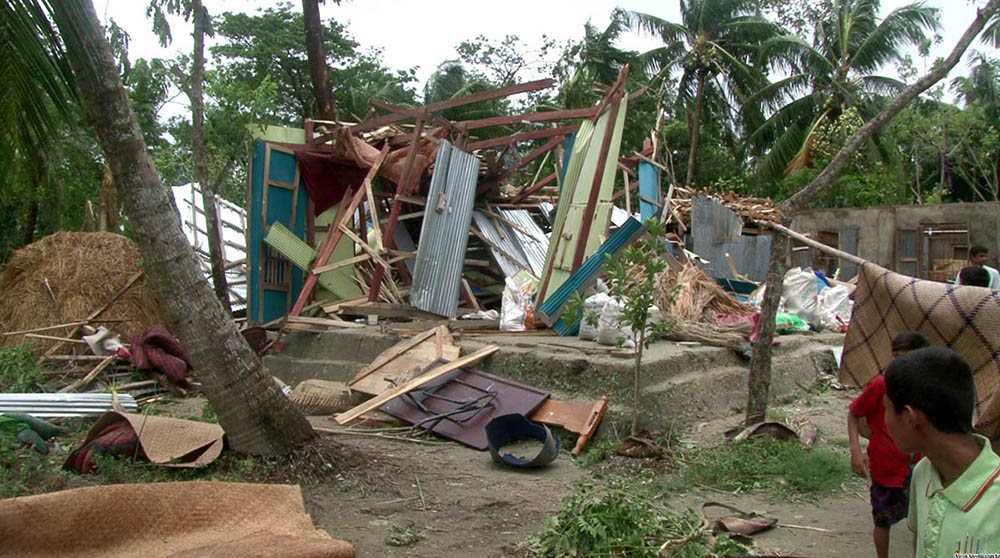 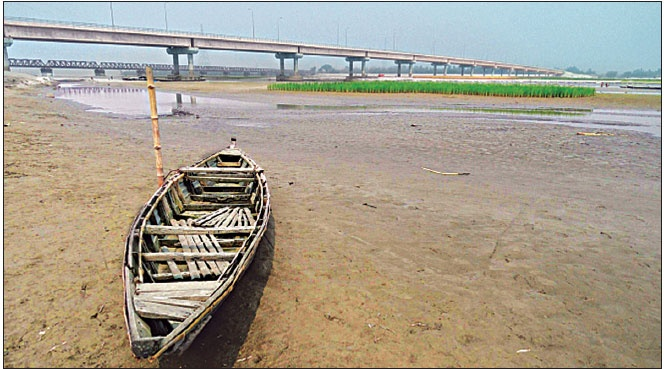 নদী শুকিয়ে গেছে
ঝড়ে ঘর ভেঙ্গে গেছে
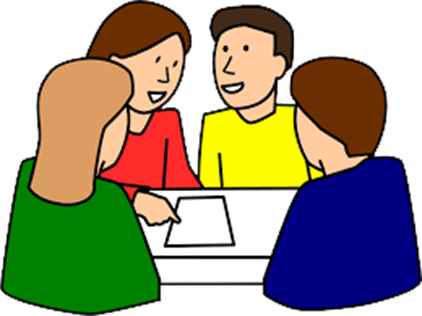 দলীয়  কাজ
পরিবেশ পরিবর্তনের ফলে কী ঘটবে তা ২টি বাক্যে লেখ
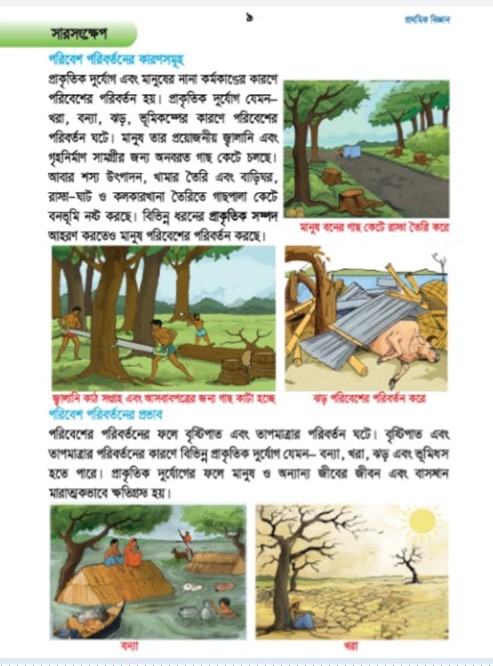 পাঠ্য বইয়ের সঙ্গে সংযোগ
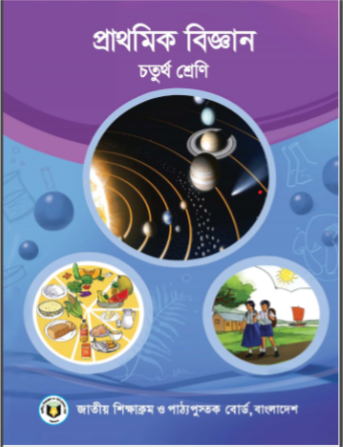 তোমার প্রাথমিক বিজ্ঞান বইয়ের  ৯ নং পৃষ্ঠা খুলে মনোযোগ সহকারে পড়।
মূল্যায়ণ
পরিবেশ পরিবর্তনে কার ভূমিকা সবচেয়ে বেশি?
মানুষ কেন পরিবেশের পরিবর্তন করছে? ১টি বাক্যে লেখ।
তারা কিভাবে পরিবেশের পরিবর্তন করছে ? ১টি বাক্যে লেখ।
পরিবেশ পরিবর্তনের ফলে কী ঘটে ১টি বাক্যে লেখ।
বাড়ীর কাজ
পরিবেশ পরিবর্তনের ৫টি ক্ষতিকর প্রভাব লিখে আনবে?
আজকের পাঠ এখানেই শেষ।  সকলকে
ধন্যবাদ।
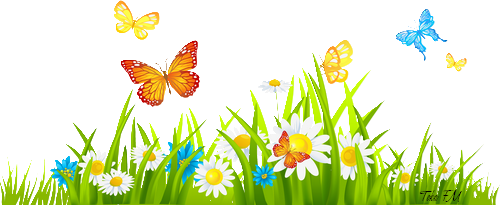